Edexcel
GCSE
Mathematics1MA1 Foundation
Terminating and recurring decimals
Unit 24 Applications of ratio
1
Objectives
Starter
Starter
Complete the missing values in the table
Use a calculator to help
Starter
Complete the missing values in the table
Use a calculator to help
Decimals
Decimals
0.15
0.636…
0.1
0.6
0.333…
0.79
Decimals
Terminating decimals
Non-terminating decimals
0.15
0.636…
0.1
0.6
0.333…
0.79
Terminating decimals
The numbers in a terminating decimal stop	
0.5, 0.78 and 1.902 are all terminating decimals
List some more terminating decimals
Terminating decimals
Non-terminating decimals
Non-terminating decimals
Non-terminating decimals
Recurring decimals
Recurring decimals
Recurring decimals
Fractions to decimals
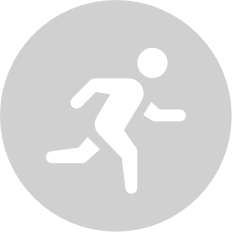 Fractions to decimals
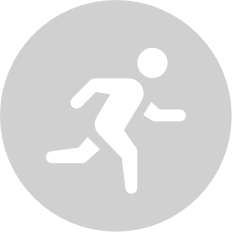 20  13.00
Fractions to decimals
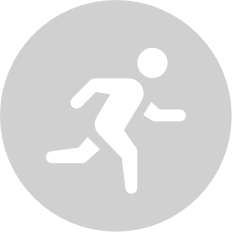 .
0
20  13 .130 0
Divide 20 into 13, which goes 0 times, remainder 13
Carry the 13 to the next number to make 130
Fractions to decimals
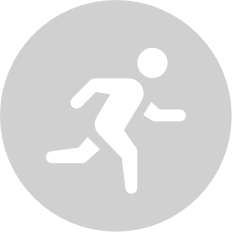 .
0
6
20  13 .130100
Divide 20 into 13, which goes 0 times, remainder 13
Carry the 13 to the next number to make 130
Divide 20 into 130, which goes 6 times, remainder 10
The remainder 10 is carried to the next number to make 100
Fractions to decimals
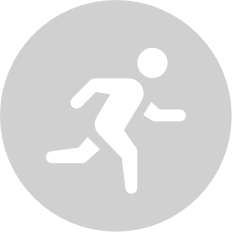 .
0
6
5
20  13 .130100
Divide 20 into 13, which goes 0 times, remainder 13
Carry the 13 to the next number to make 130
Divide 20 into 130, which goes 6 times, remainder 10
The remainder 10 is carried to the next number to make 100
Divide 20 into 100, which goes 5 times, remainder 0
Since there is no remainder, 0.65 is the final answer
Fractions to decimals
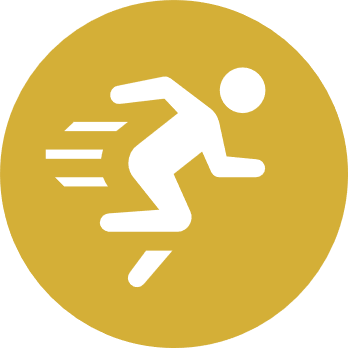 Thirteenths
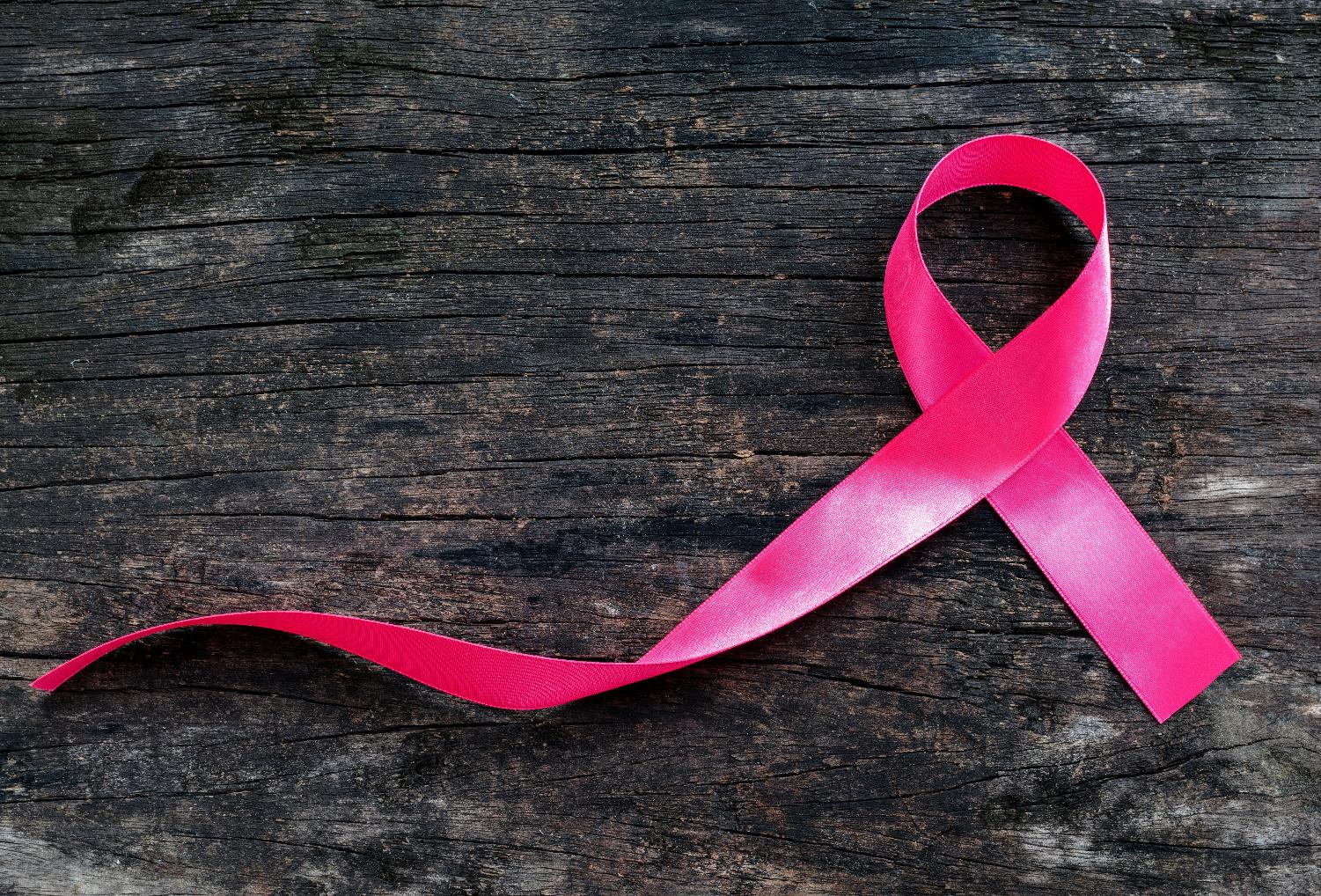 Plenary
Flick uses a 2 metre length of ribbon to make charity bows
She divides the ribbon equally between 6 people
She says that they will have 0.3 m each
Show that she is not correct
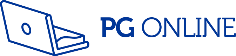 Exercise sheet
Now complete the questions on Exercise Sheet 1